UNIT 9 MULTIPLEXERS, DECODERS, AND PROGRAMMABLE LOGIC DEVICES
This chapter in the book includes:
	Objectives
	Study Guide
9.1	Introduction
9.2	Multiplexers
9.3	Three-State Buffers
9.4	Decoders and Encoders
9.5	Read-Only Memories
9.6	Programmable Logic Devices
9.7	Complex Programmable Logic Devices
9.8	Field Programmable Gate Arrays
	Problems
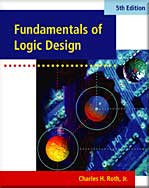 Objectives
Explain the function of a multiplexer and implement a multiplexer using gates.
Explain the operation of three-state buffers. Determine the resulting output when three-state buffers outputs are connected together. Use three-state  buffers to multiplex signals onto a bus.
Explain the operation of a decoder and encoder and use a decoder with added gates to implement a set of logic functions. Implement a decoder or priority encoder using gates.
Explain the operation of a read-only memory (ROM) and use a ROM to implement a set of logic functions.
Explain the operation of a programmable logic array (PLA). Use a PLA to  implement a set of logic functions. Given a PLA table or an internal connection diagram for a PLA, determine the logic functions realized.
Explain the operation of a programmable array logic device (PAL). Determine the programming pattern required to realize a set of logic function with a PAL.
Explain the operation of a complex programmable logic device (CPLD) and a field programmable gate array (FPGA).
Use Shannon’s expansion theorem to decompose a switching function.
9.1	 Introduction
IC (Integrated Circuit)
 SSI (Small-Scale Integration)
 MSI (Medium-Scale Integration)
 LSI (Large-Scale Integration)
 VLSI (Very-Large-Scale Integration)
 Multiplexers
 Three-state Buffer
 Decoders and Encoders
 ROMs
 PLD
 PLA
 CPLD
 FPGA
9.2	Multiplexers
Multiplexer (MUX, Data Selector)
2-to-1 Multiplexer and Switch Analog
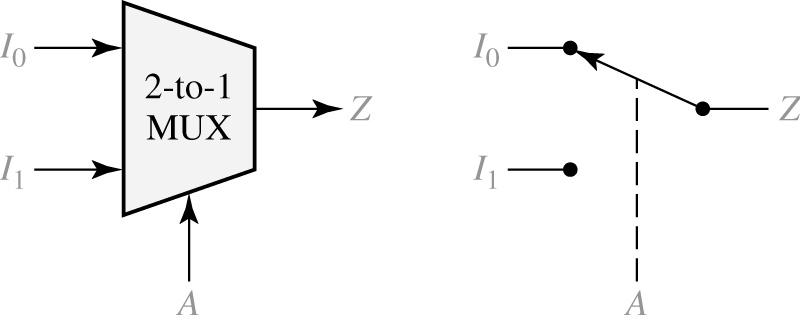 Logic equation for the 2-to-1 MUX
9.2	Multiplexers
4-to-1 Multiplexer
Logic equation for the 4-to-1 MUX
9.2	Multiplexers
8-to-1 Multiplexer
Logic equation for the 8-to-1 MUX
9.2	Multiplexers
2n-to-1 Multiplexer
Logic equation for the 2 n - to - 1 MUX
mk : minterm of the n control variables 	
Ik  : corresponding data input
9.2	Multiplexers
Logic Diagram for 8-to-1 MUX
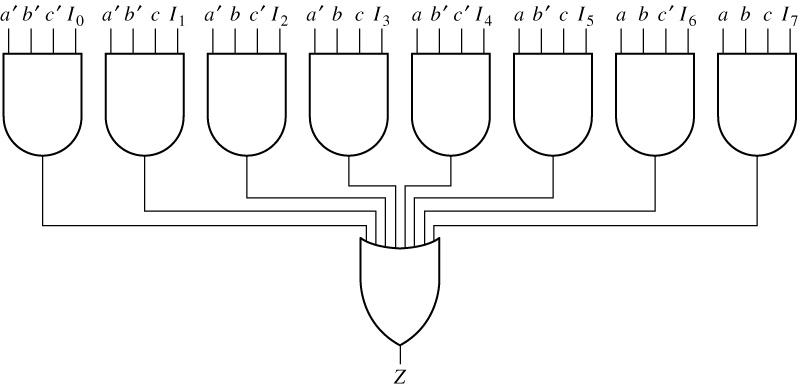 9.2	Multiplexers
Quadruple 2-to-1 Multiplexer Used to Select Data
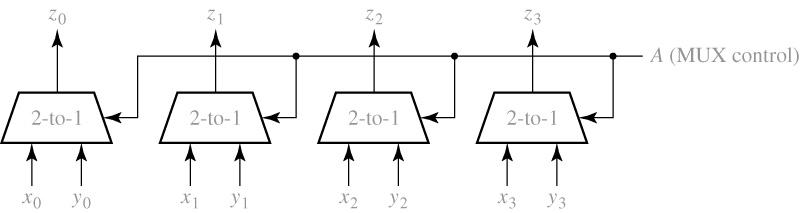 9.2	Multiplexers
Quad Multiplexer with Bus Inputs and Output
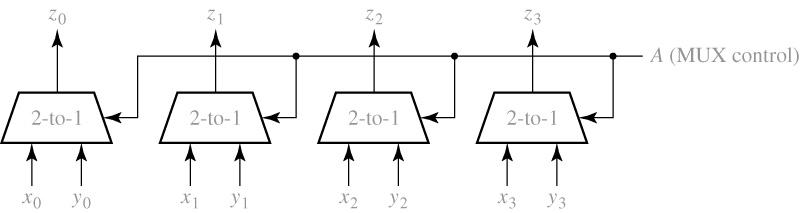 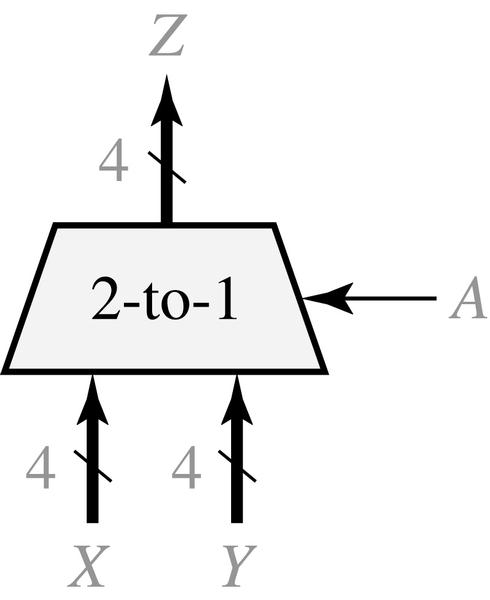 X, Y :  Bus input
Z      :  Bus output
9.3	Three-State Buffers
Gate Circuit with Added Buffer
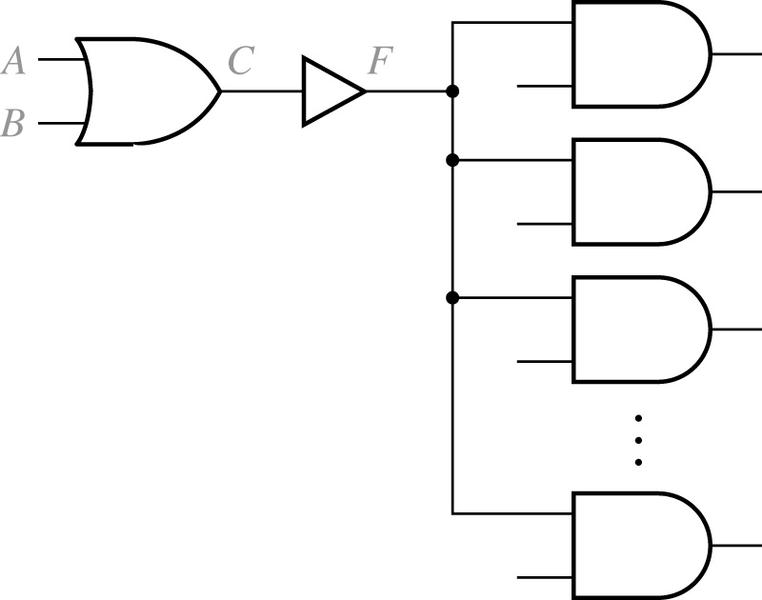 The logic of the buffer input and output are the same  (F = C)
Buffer is used to increase driving capability
9.3	Three-State Buffers
Three-State Buffer
Tri-State Buffer
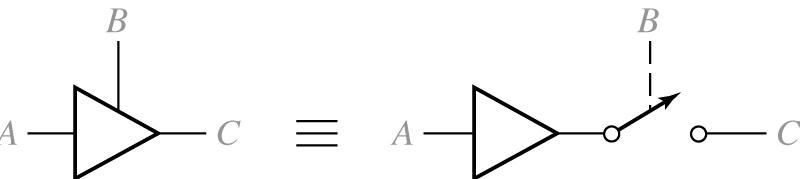 High-impedance (Hi-Z) state
The output is enabled when B = 1, disabled when B = 0
9.3	Three-State Buffers
Four Kinds of Three-State Buffers
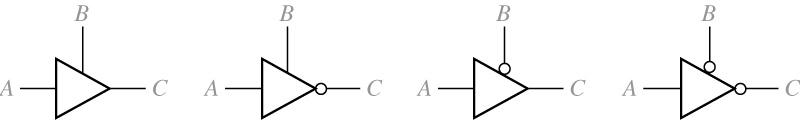 (a)
(c)
(b)
(d)
9.3	Three-State Buffers
Data Selection Using Three-State Buffers
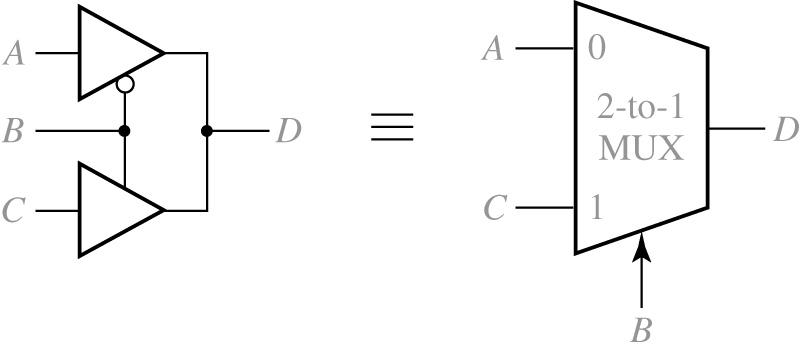 9.3	Three-State Buffers
Circuit with Two Three-State Buffers
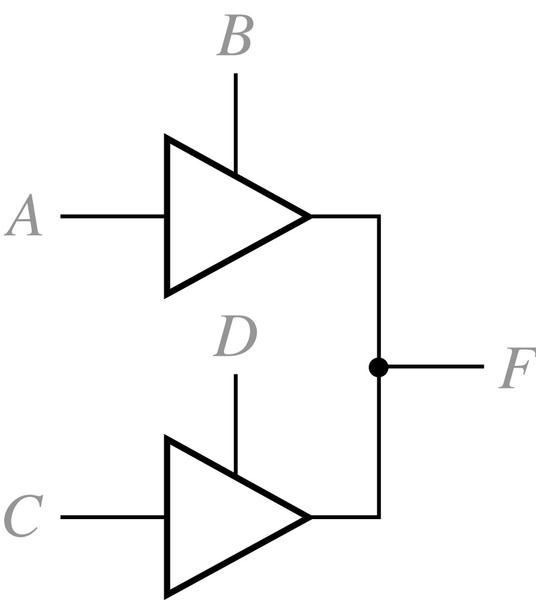 S1
S2
X = Unknown
9.3	Three-State Buffers
4-Bit Adder with Four Sources for One Operand
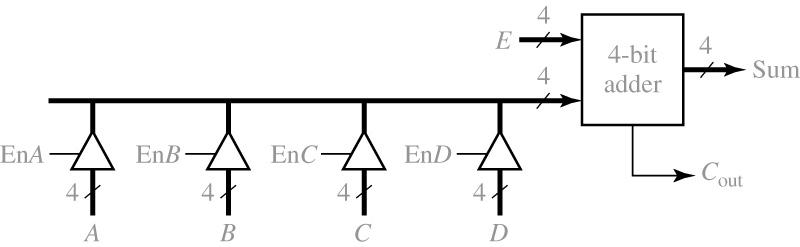 Four Sources
9.3	Three-State Buffers
Integrated Circuit with Bi-Directional Input/Output Pin
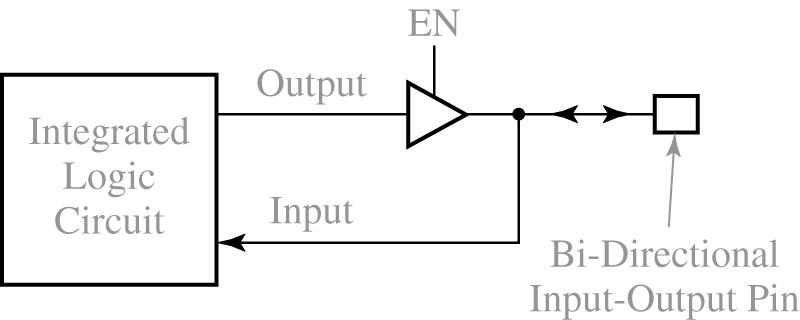 9.4	Decoders and Encoders
3-to-8 Line Decoder
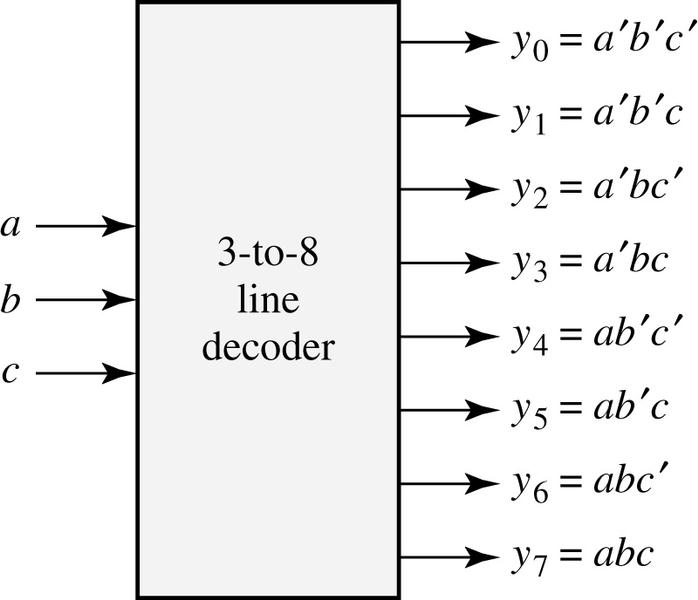 9.4	Decoders and Encoders
A 4-to-10 Line Decoder
9.4	Decoders and Encoders
A 4-to-10 Line Decoder
(c) Truth Table
9.4	Decoders and Encoders
Realization of a Multiple-Output Circuit Using a Decoder
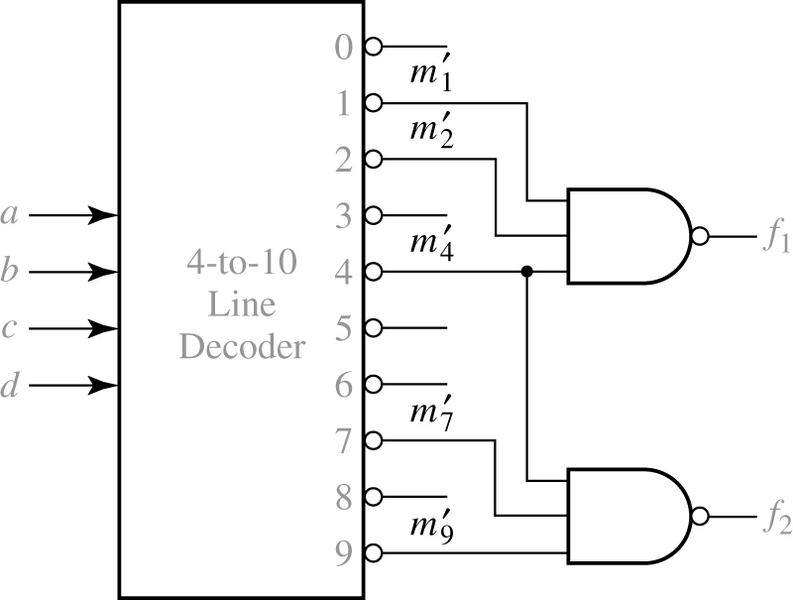 9.4	Decoders and Encoders
8-to-3 Priority Encoder
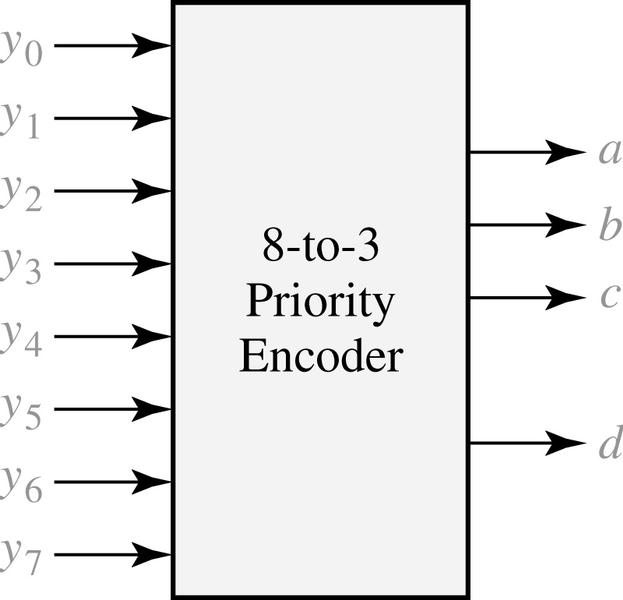 9.5	Read-Only Memories
An 8-Word x 4-Bit ROM
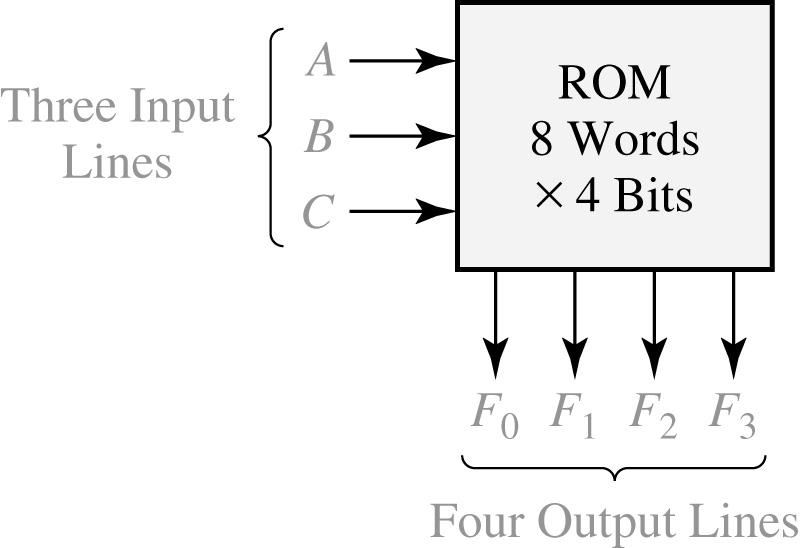 typical data stored in ROM
(23 words of 
4bits each)
(b)  Truth table for ROM
(a)  Block diagram
9.5	Read-Only Memories
Read-Only Memory with n Inputs and m Outputs
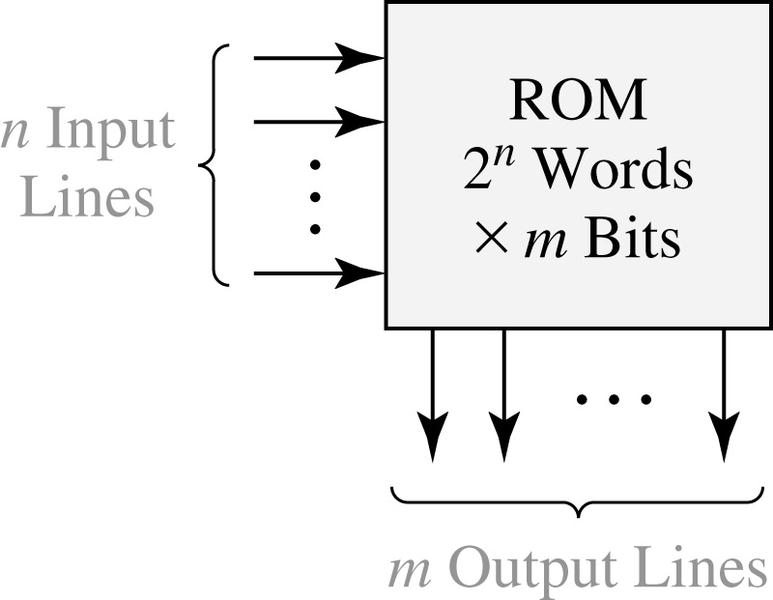 typical data array stored
in ROM
(2n words of 
m bits each)
9.5	Read-Only Memories
Basic ROM Structure
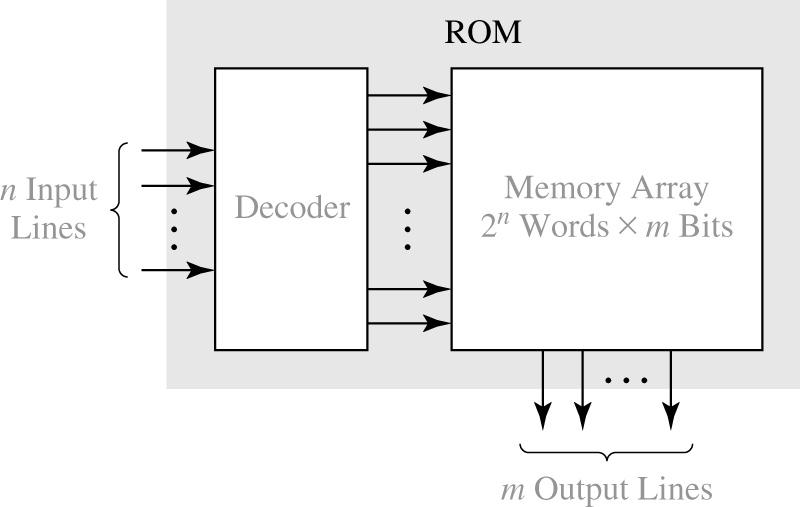 9.5	Read-Only Memories
An 8-Word x 4-Bit ROM
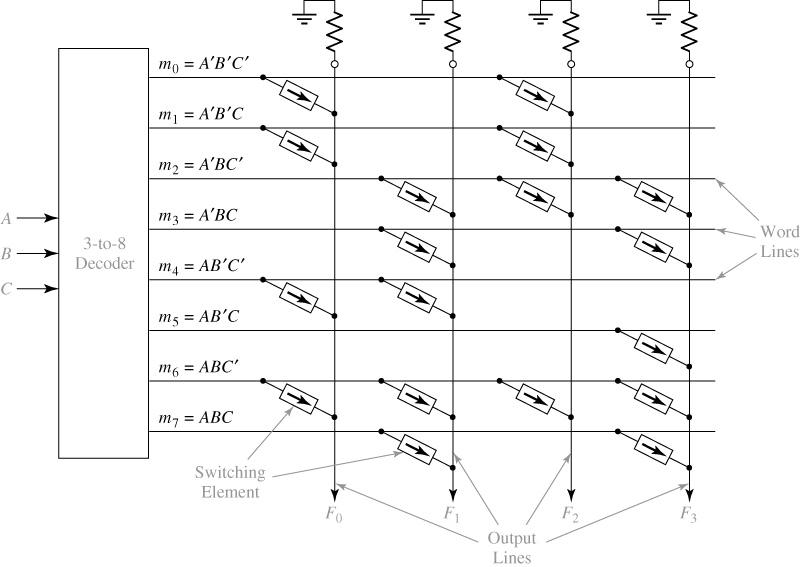 9.5	Read-Only Memories
Equivalent OR Gate for F0
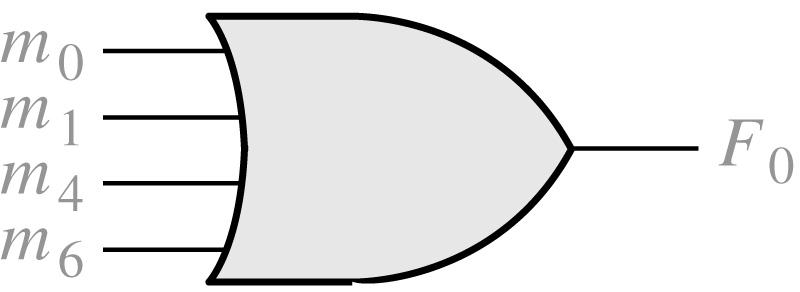 9.5	Read-Only Memories
Hexadecimal to ASCII Code Converter
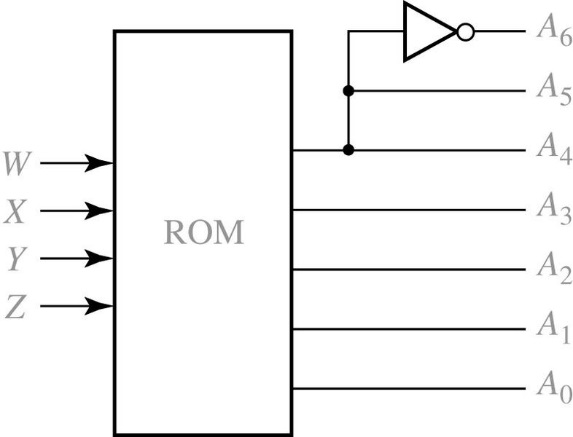 9.5	Read-Only Memories
ROM Realization of Code Converter
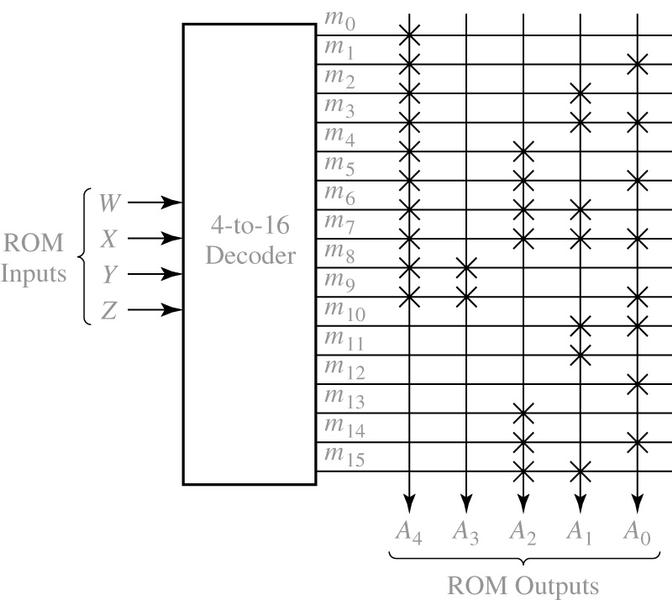 9.5	Read-Only Memories
Types of ROMs
 Mask-programmable ROM
 Programmable ROM
 Electrically Erasable Programmable ROM
9.6	Programmable Logic Devices
Programmable Logic Array (PLA) Structure
Both AND array and OR array are programmable.
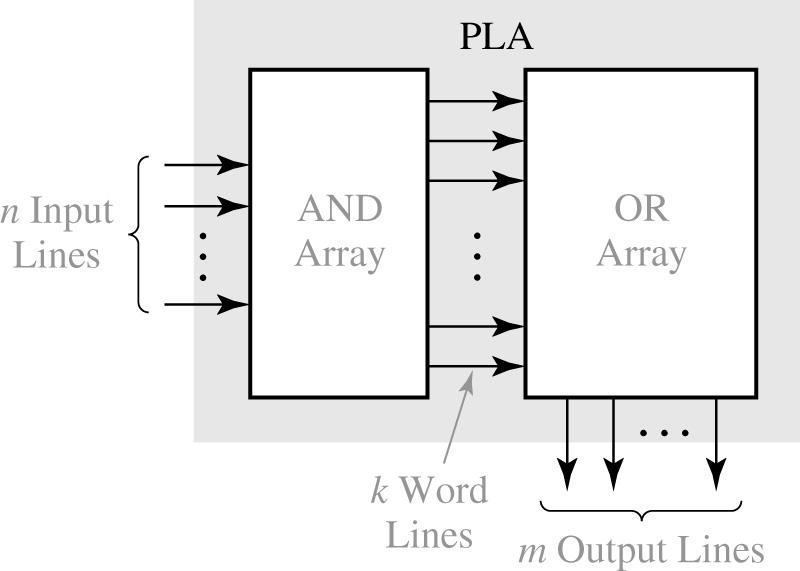 9.6	Programmable Logic Devices
PLA with Three Inputs, Five Product Terms, and Four Outputs
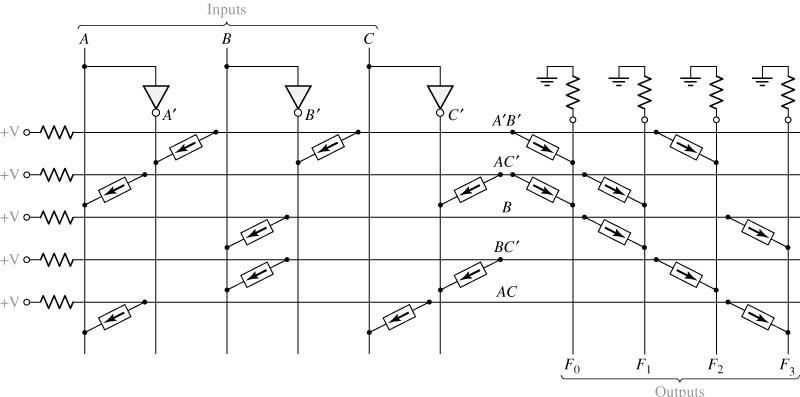 9.6	Programmable Logic Devices
AND-OR Array Equivalent to Figure 9-25
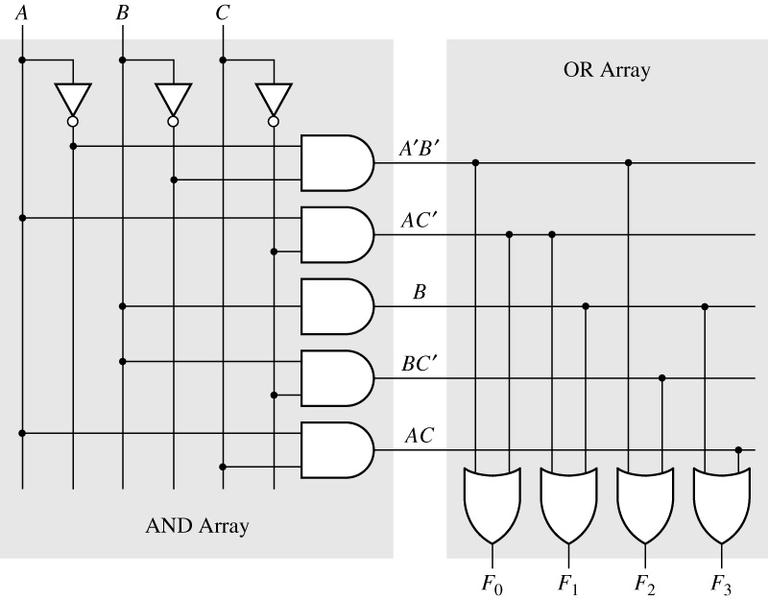 9.6	Programmable Logic Devices
PLA Table for Figure 9-25
9.6	Programmable Logic Devices
PLA Realization of Equations (7-23b) (p194)
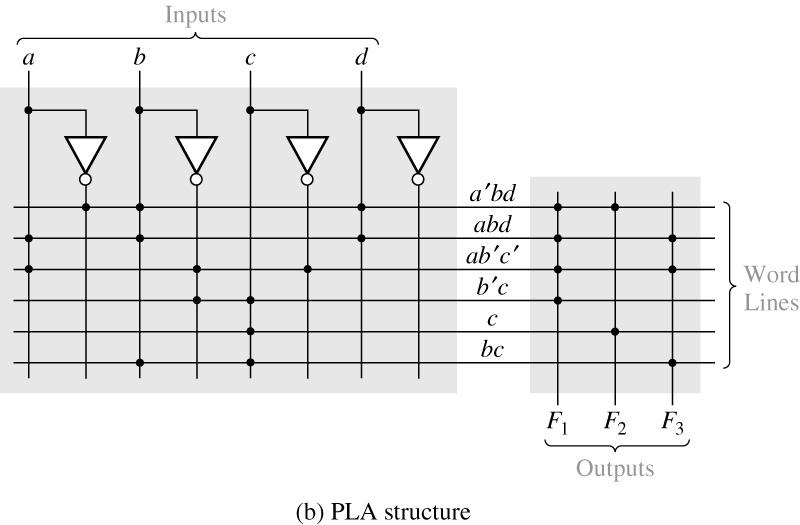 (a) PLA table
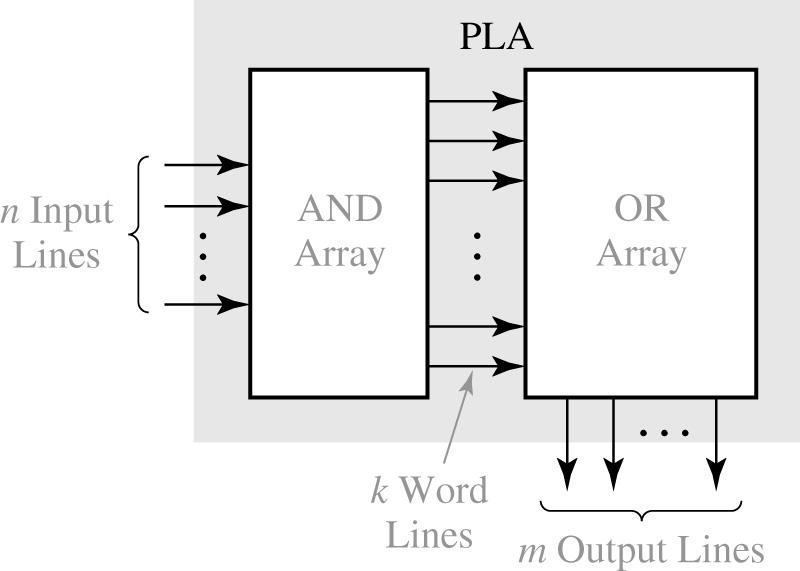 PAL
9.6	Programmable Logic Devices
Programmable Array Logic (PAL)
AND array is programmable and OR array is fixed.
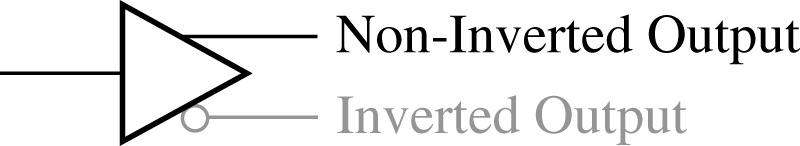 logically equal
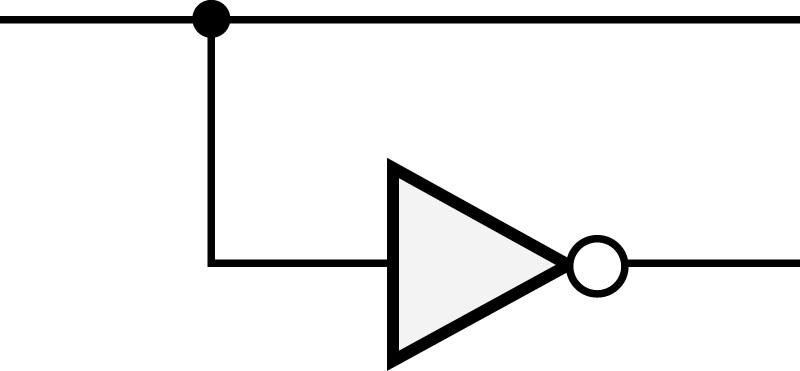 9.6	Programmable Logic Devices
Programmable Array Logic (PAL)
AND array is programmable and OR array is fixed.
9.6	Programmable Logic Devices
Programmable Array Logic
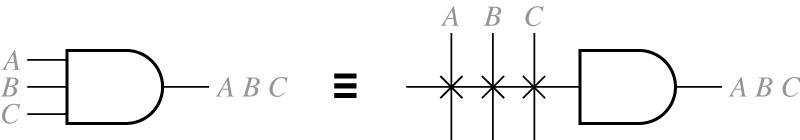 Connections to the AND gate inputs in a PAL is represented by X
9.6	Programmable Logic Devices
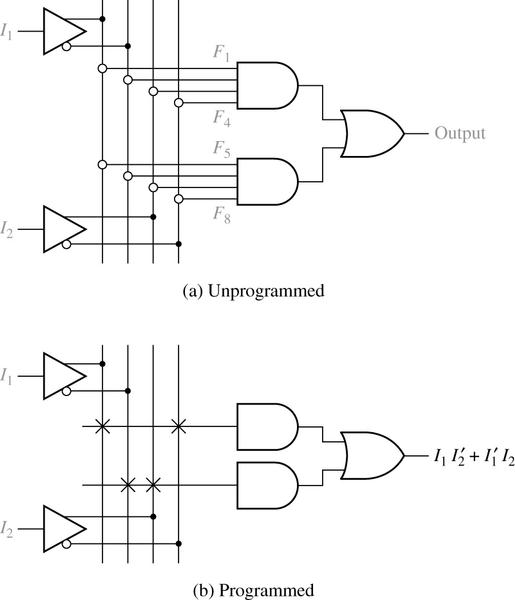 PAL Segment
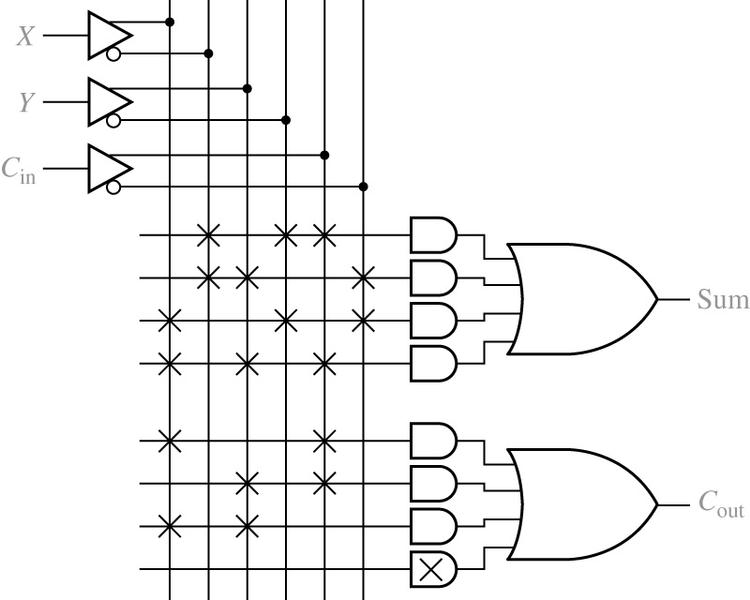 9.6	Programmable Logic Devices
Implementation of a Full Adder Using a PAL
9.7	Complex Programmable Logic Devices
Basic Architecture of Xilinx XCR3064XL CPLD
4 Function Blocks: programmable AND-OR array
16 Macrocells per Block: flip-flop and MUXs
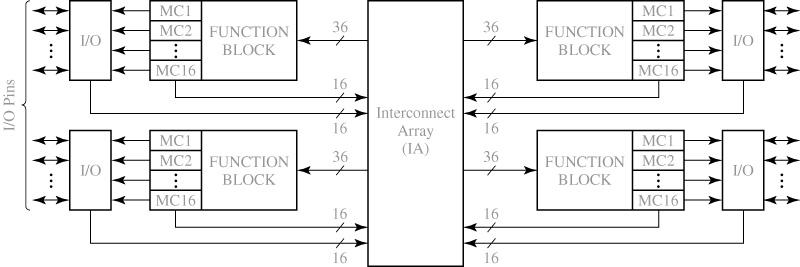 9.7	Complex Programmable Logic Devices
CPLD Function Block and Macrocell 
(A Simplified Version of XCR3064XL)
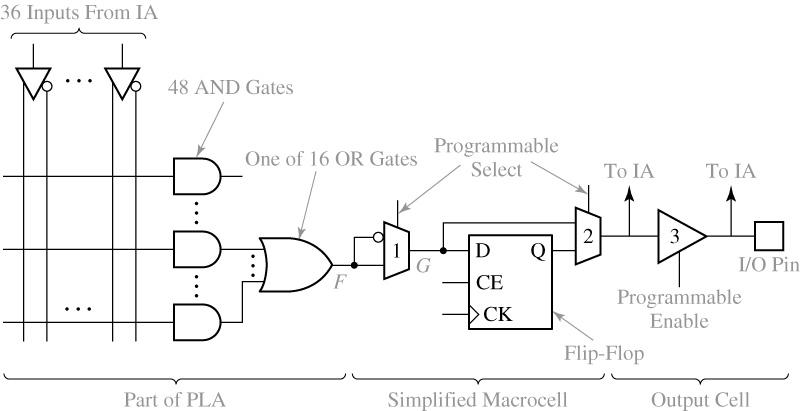 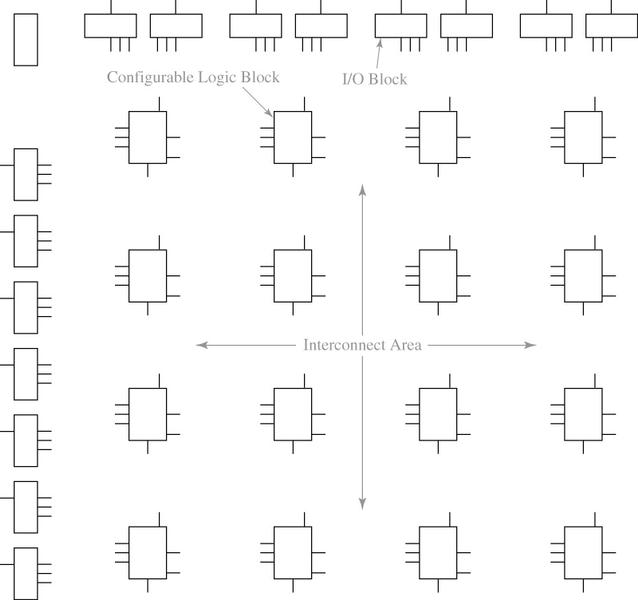 9.8	Field Programmable Gate Arrays
Layout of a Typical FPGA
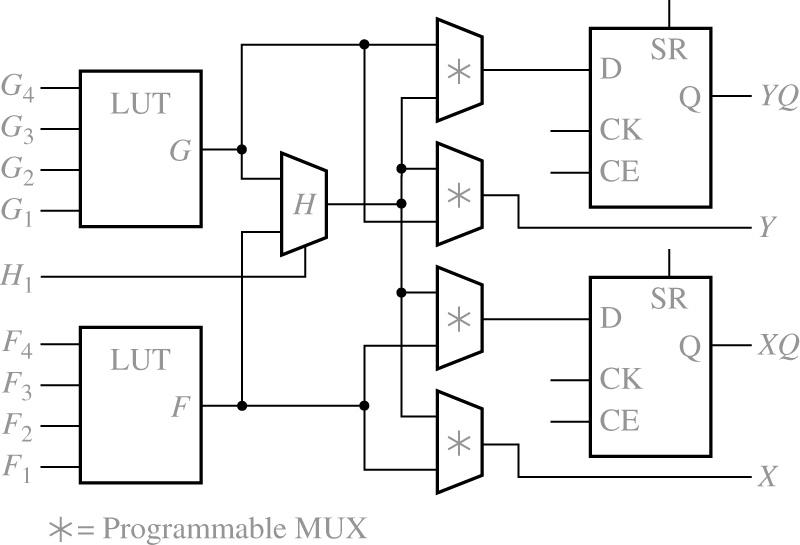 Function Generator
Function Generator
9.8	Field Programmable Gate Arrays
Simplified Configurable Logic Block (CLB)
9.8	Field Programmable Gate Arrays
Implementation of a Function Generator (Lookup Table, LUT)
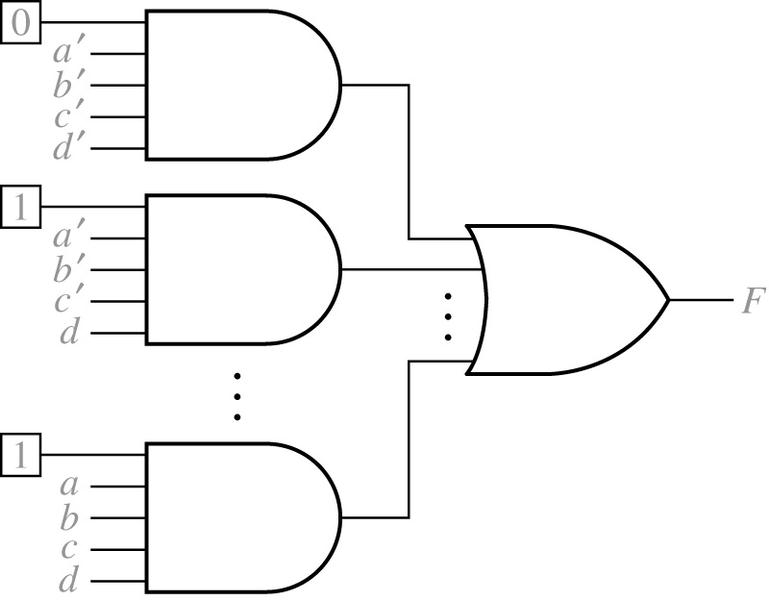 9.8	Field Programmable Gate Arrays
Decomposition if switching Functions
9.8	Field Programmable Gate Arrays
Decomposition if switching Functions
9.8	Field Programmable Gate Arrays
Function Expansion Using a Karnaugh Map
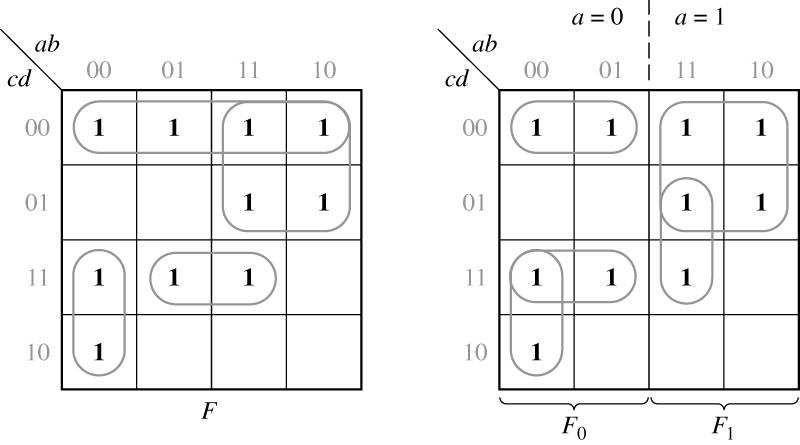 9.8	Field Programmable Gate Arrays
Realization of Five- and Six-Variable Functions 
              with Function Generators
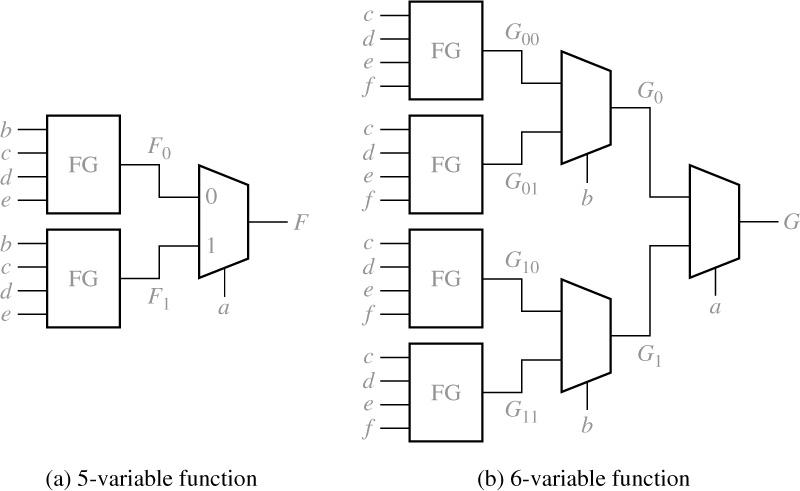 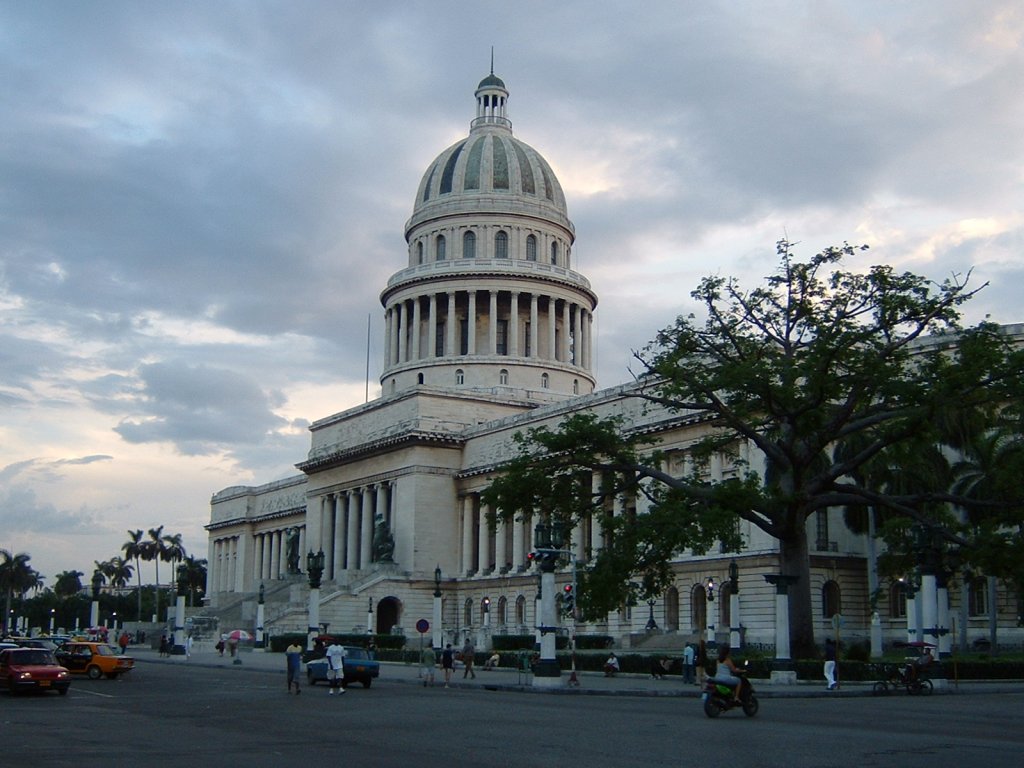